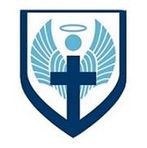 Year 9 LEARNING JOURNEY
St Michael’s Catholic School
Working Scientifically Skills: 
Recognising risks
Using formulae (FIFA)
Identification of variables
Selection & use of equipment
Recording results
Drawing conclusions
RP: Photosynthesis
Photosynthesis and factors affecting it
Anaerobic respiration
Year 10
Combined or triple science courses
The heart
Breathing
RP : Food tests
Plant cells, tissues and organs
Exchange surfaces
Blood and blood vessels
Aerobic
Respiration
RP: Factors affecting enzyme activity
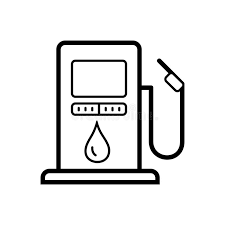 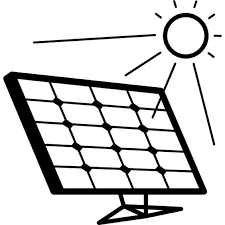 Assessment:
Retrieval quiz
 6 mark question
RP: Specific heat capacity
Energy demands
Energy transfer by convection
Energy and the environment
Organisation and the digestive system
Organisation animals and plants
Fundamentals: of Biology
Fundamentals: Chemistry
Fundamentals: of Physics
Energy transfer by conduction
Respiration
Photosynthesis
Working Scientifically Skills: 
Making observations
Oral & written responses
Drawing conclusions
Structure of the digestive system
Infrared radiation and black bodies
Greenhouse effect and climate
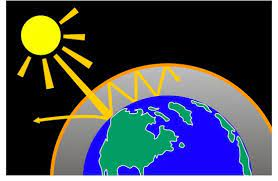 Energy resources
Energy and work
Energy and power
Group 7  explaining trends
Groups 0 explaining trends
HT: Improving efficiency of energy transfers
Elastic potential energy
Oracy & Collaboration Project:
Pupils use their previous knowledge and understanding to produce materials on the theme ‘Preserving our Planet’
Gravitational potential energy and Kinetic energy
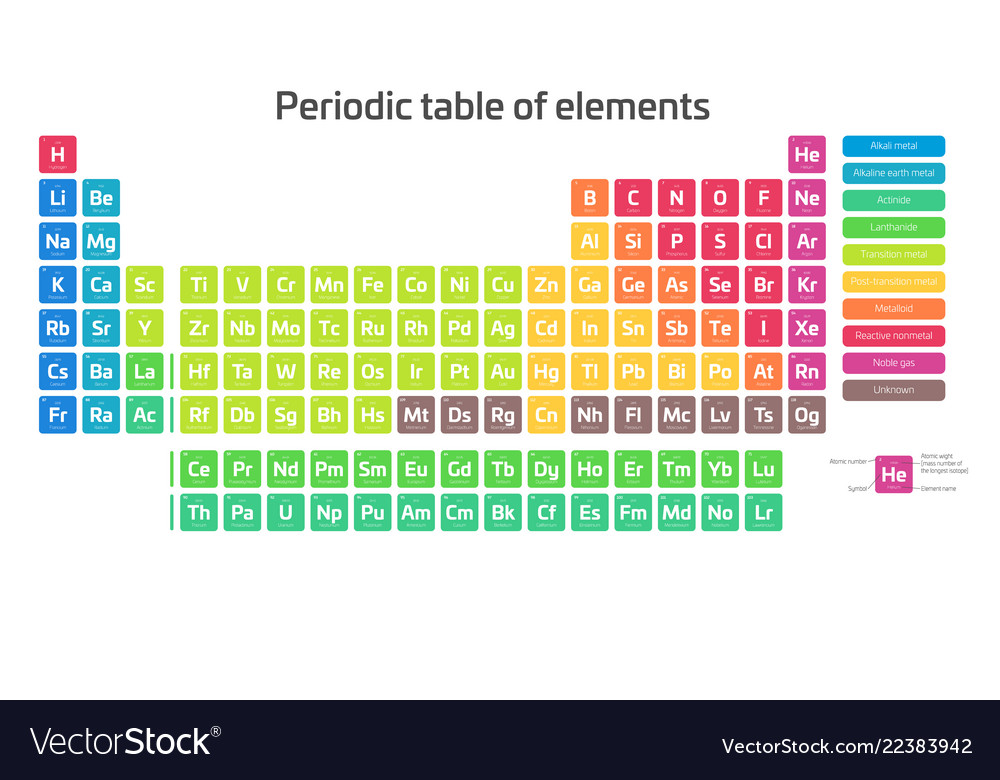 Groups 1 explaining trends
Energy stores
Energy pathways, dissipation and conservation of energy
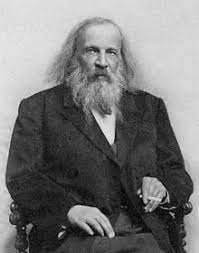 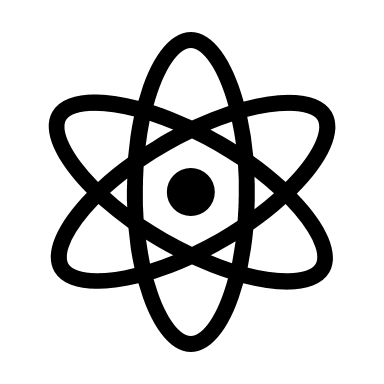 Atoms and isotopes
Cell division
Stem cells
RP : Osmosis
Development of the periodic table
RP : Looking at cells
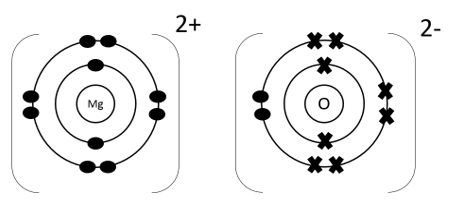 Growth and differentiation
Model of the atom
Electronic structure
Movement
 in
Cells: Diffusion, osmosis, 
active transport.
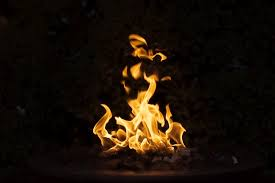 Microscopes
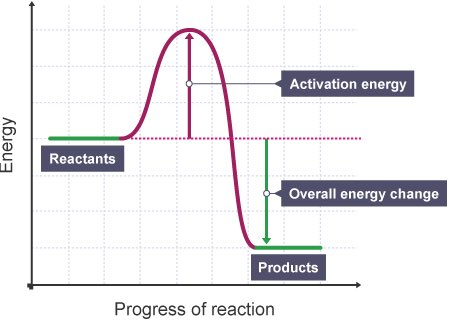 Conservation of mass
Speed
Cells in animals and plants
Fundamentals of WS
Reactions
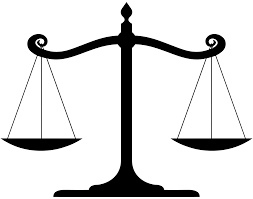 Exothermic & Endothermic reactions
Acceleration
Atoms in reactions
Burning fuels
Department Intent: To enable students to make evidence based, ethical and moral decisions so 							they can develop their scientific knowledge and skills
.